Medien
Gliederung
1. Massenmedien
2. Geschichte
3. Arten
	• Zeitungen
	• Zeitschriften
	• Rundfunk
	• Internet
	• Telefon
4. Aufgaben
• Informationsfunktion
• Kritik- und Kontrollfunktion
• Meinungsbildungsfunktion
5. Entwicklung
1. Massenmedien
Es gibt bei den Medien den Unterschied zwischen Medien und Massenmedien. Die Medien verbinden einzelne Menschen miteinander z.B. durch Telefon, Mobiltelefone oder Briefe.
	Im Gegensatz dazu verbreiten Massenmedien die Informationen an sehr viele Menschen gleichzeitig. Sie verbreiten vor allem Nachrichten, Filme, Musik und Werbung. Bei den Massenmedien unterscheidet man zwischen Presse und Rundfunk. Die Presse ist für das geschrieben Wort zuständig, z.B. durch Zeitungen und Zeitschriften. Der Rundfunk überträgt seine Informationen durch Sprechen und bewegte Bilder. Dies geschieht durch Fernseh- und Radiogeräte.
2. Geschichte
Die erste menschliche Kommunikation begann schon bei unseren frühesten Vorfahren, den Steinzeitmenschen. Diese verwendeten Höhlenmalerei, Rauchzeichen und Trommelzeichen um miteinander zu kommunizieren. Später in der Zeit der Ägypter, Griechen und Römer wurde die Informationen mündlich und mit Schriftzeichen verbreitet. Aus dieser Zeit stammen auch die ersten Bücher in Form von Schriftrollen.
Mit der Entwicklung der Buchdruckerei konnte durch Bücher in größeren Auflagen die Verbreitung von Informationen erfolgen. 
Um 1850 begann die Entwicklung des Telefons. Die Presse war zu dieser Zeit schon mehr verbreitet. Vor dem Zweiten Weltkrieg begann vor allem die Entwicklung des Rundfunks in Form des Radios, das schon bald sehr stark verbreitet war, da er für Propagandazwecke missbraucht werden konnte. Nach dem Zweiten Weltkrieg setzte sich dann die Entwicklung der Presse fort. Bald schon war in Deutschland eine große Menge an Tageszeitungen erhältlich. Ab ca. 1960 wurde auch das Fernsehen immer populärer. Zuerst gab es nur öffentlich rechtliche Fernsehanstalten auf Länderebene. Ab 1985 kam dann die Entwicklung der privaten Fern- und Rundfunkanstalten hinzu.
Durch die Einführung von Satteliten war jetzt auch eine weltweite Übertragung möglich.
In der jüngsten Zeit kamen vor allem das Internet und die Mobiltelefone hinzu.
3. Arten
Zeitungen
Zeitungen erscheinen regelmäßig und greifen das Geschehen aus dem Alltag auf und informieren über bestimmte Themengebiete. Das Hauptziel der Zeitungen ist die Informationsverbreitung des Tagesgeschehens. Täglich werden mehr als fünfhundert Millionen Tageszeitungen verkauft. Die Zeitungen finanzieren sich zum größten Teil aus Werbung, Kleinanzeigen und Verkaufsgebühren.
3. Arten
Zeitschriften
Zeitschriften erscheinen ebenfalls in regelmäßigen Abständen Sie gehen im Allgemeinen auf die Interessen des Lesers ein. Es entstanden dadurch schon in den sechziger Jahren die ersten Fachzeitschriften. Es kommen aber auch heute noch fast täglich neue Zeitschriften auf den Markt.
3. Arten
Rundfunk
Der Rundfunk ist in zwei große Gruppen eingeteilt. Dazu gehören der Hörfunk und das Fernsehen. Das Ziel des Rundfunks ist es eine Vielzahl von Menschen zu erreichen. Bei den Fernsehen- und Radiosendern unterscheidet man zwischen öffentlichen-rechtlichen und privaten Sendern. 
	Der wesentliche Unterschied zwischen privaten und öffentlichen rechtlichen Rundfunksendern besteht darin, dass sich der Privatfunk ausschließlich durch Werbung finanziert. Der öffentlich rechtliche Rundfunk erhält dagegen neben den geringeren Werbeeinnahmen einen stattlich garantierte Benutzergebühren, die von allen Haushalten bezahlt werden muss. Sie sind Anstalten des öffentlichen Rechts und nehmen staatliche Aufgaben wahr ohne von ihm beeinflusst zu werden. Sie müssen deshalb in stärkerem Maße darauf achten, dass das Programm ausgewogen ist. Die Schwerpunkte liegen bei Informationen (Nachrichten und Reportagen), Kultur, Wissenschaft, Unterhaltung und Weiterbildung.
	Der private Rundfunk hat dagegen hauptsächlich wirtschaftliche Interessen. Dort sind für die privaten Anbieter die Einschaltquoten von besonderer Bedeutung.
3. Arten
Internet
Die Informationen werden zuerst in Töne umgewandelt und dann über die Telefonleitungen zum Computer übertragen, dann vom Browser wieder entschlüsselt und auf dem Monitor sichtbar gemacht. Über das Internet lassen sich vor allem Nachrichten sehr schnell und kostengünstig verbreiten. Das Internet hatte in den letzten Jahren bei den Medien mit den größten Zuwachs.
3. Arten
Telefon
Das Telefon ist vor allem zur Kommunikation zwischen zwei Personen gedacht. Bei den Telefonen gibt es Unterschiede zwischen dem Festnetz Telefon und dem Mobiltelefon. Das Mobiltelefon ist eine Weiterentwicklung des Festnetz Telefons und hat den Vorteil, dass man von fast überall aus telefonieren kann.
4. Aufgaben
Informationsfunktion
Die Medien sollen ständig, sachlich und verständlich informieren und dafür sorgen, dass die Bürger wirtschaftliche und politische Zusammenhänge verstehen.
4. Aufgaben
Kritik- und Kontrollfunktion
Politische und gesellschaftskritische Sendungen und Magazine haben die Aufgabe die Politik und die aktuellen Ereignisse zu kommentieren und zu kritisieren. Denn ohne die Medienkritik würde Missstände oftmals nicht aufgedeckt- und Extremkurse von Politikern nicht unterbunden werden.
4. Aufgaben
Meinungsbildungsfunktion
Bei der Meinungsbildung fällt den Medien eine verantwortungsvolle Rolle zu. Da die Medien die Meinungen des Einzelnen positiv sowie negativ verändern oder beeinflussen können. Sie haben deshalb für eine Meinungsvielfalt zu sorgen, müssen jedoch darauf achten, dass einzelne Personen oder Gruppen sie nicht für Propagandazwecke missbrauchen oder extreme Ansichten verbreiten. Ganz wichtig ist deshalb eine objektive Berichterstattung.
5. Entwicklung
In den nächsten Jahren werden sich die Medien natürlich auch weiterentwickeln. Die schnellste Entwicklung wird es vermutlich bei den Mobiltelefonen geben. Durch die neuen Techniken wie I-Mode oder UMTS wird eine schnelle Übertragung von Daten möglich z.B. Bilder, Kameraaufnahmen oder Musik. Auch das Internet wird sich weiterentwickeln so sollen vor allem durch neue Gesetze, der Missbrauch des Internets eingeschränkt und die Sicherheit erhöht werden. Außerdem soll die neue DSL-Technik das Internet noch schneller machen und auch die Projektmodelle das Internet über die Stromleitung zu betreiben haben einen guten Eindruck hinterlassen. Im Fernsehen wird es vermutlich in kürze auch starke Veränderungen geben. Es werden sich auf längere Zeit auf jeden Fall in diesem Bereich nur die Sender etablieren die ein ausgewogenes Programm bieten.
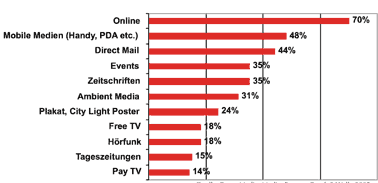 Ende